XX学院-姓名
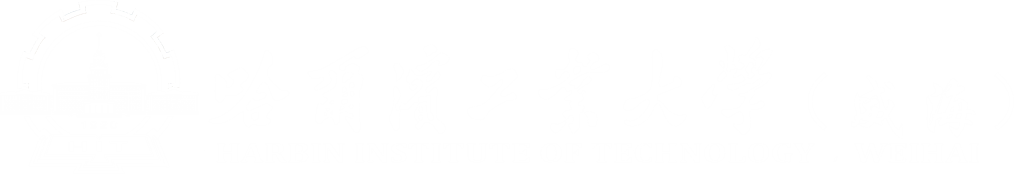 照片
学习经历
工作经历
1
主要学术业绩/标志性学术成果
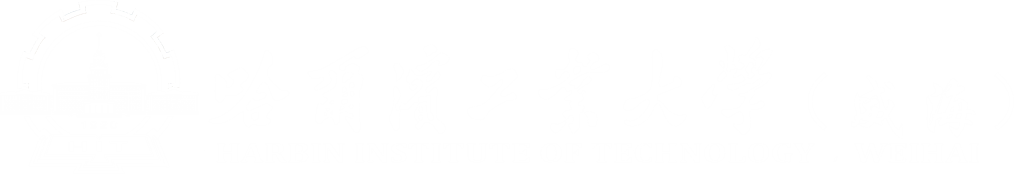 论       著：
专利软著：
科研奖励：
科研项目：
学生培养：
学术兼职：
研究方向及应用：
（以上不涉及的内容可以删掉）
2